Project Presentation
Presented by Monique Goyens
Presentation Outline
Programme Introduction
Presentation of
Web Networking Platform
E-learning
Training
Next Steps
Q&A
01
Introduction
Aim of the Programme
CONSUMER CHAMPION
A unique capacity building programme for European Consumer Professionals offering training, e-learning, resources and networking opportunities for consumer professionals from across Europe.
Aim of the Programme
Focus on Central, Eastern and South Eastern European countries-CESEE
5 Activities:
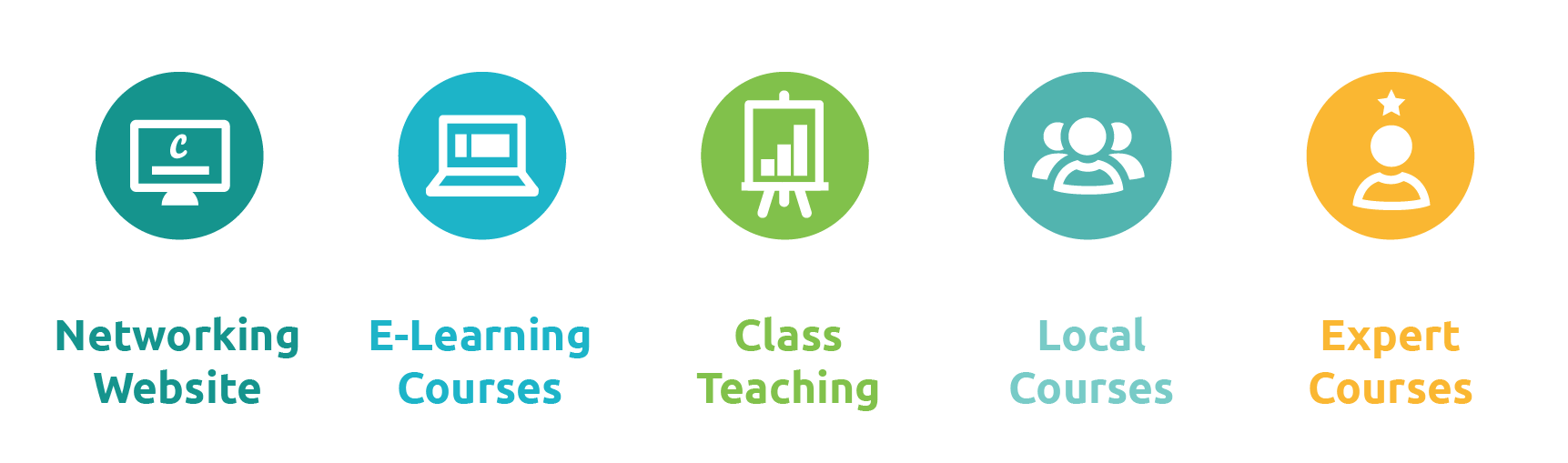 Target Group
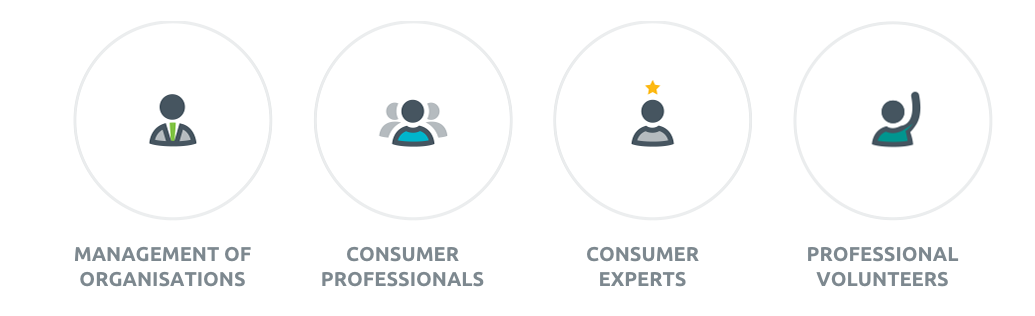 User profiles on web networking platform:Directors, Supervisors, Participants
02
Programme presentation and demo
Pillars of the Programme
Web Networking Platform features defined around 3 Pillars:
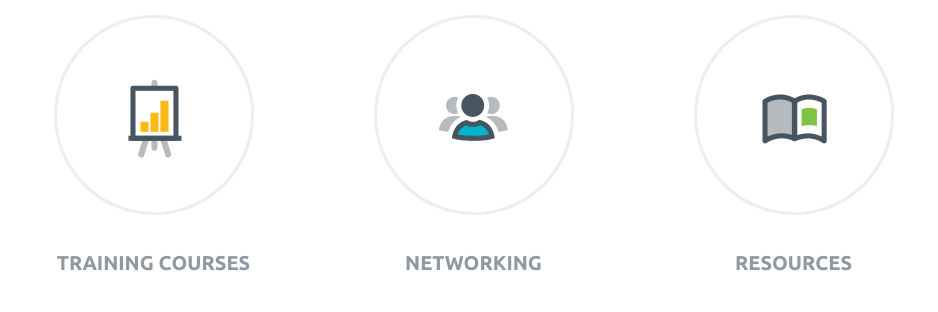 Website Features
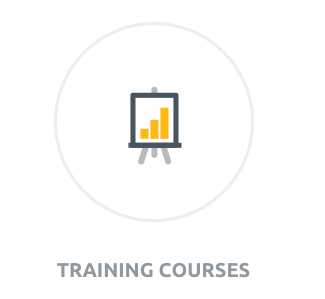 Training Calendar
View Courses
Apply Online
Save & Edit Applications 
E-learning Modules 
E-tests
Complete Evaluations Online
Website Features
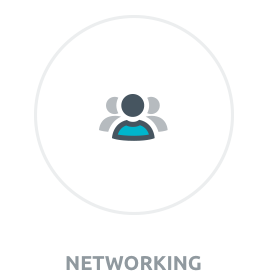 Member Forums
Class Meeting Points
Member Directory
Organisation Directory
Instant Messaging
Share Resources
Discuss News & Events
Website Features
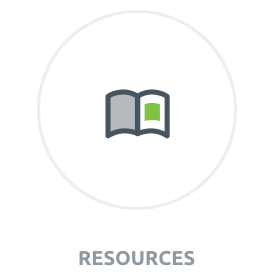 News & Events
Users Add News & Events
Live RSS News Feeds
Social Media Feed
Expert Blog & Q&A
Useful Links
Web Networking Platform Demo
[Speaker Notes: Image is link to: 
http://siveco-test.daracreativedns.com/

Platfomr will be available for computers and mobile devices (Mobile devices by the end of the year (december)]
E-Learning Overview
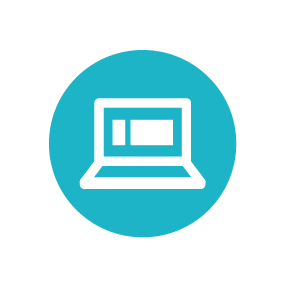 Sign Up & Apply Online
Application Approval by Supervisor & Training Team
Study Course Online
Complete E-Test
Receive Grade 
Pass or Repeat 
Results Saved in account
Evaluations Completed Online
e-learning development
COURSES AVAILABLE NOW ONLINE:

CONSUMER LAW 
- English 
- Croatian 
- Czech 
- Romanian and 
- Polish
e-learning development
COMING NEXT:
ENERGY 
Languages: English (Croatian, Czech, Romanian and Polish Coming Soon)

FINANCIAL SERVICES
Languages: English, Croatian, Czech, Romanian and Polish

TELECOMMUNICATIONS
Languages: English, Croatian, Czech, Romanian and Polish
E-learning Module Demo
[Speaker Notes: http://siveco-test.daracreativedns.com/sites/default/files/elearning/energy/]
Training Overview
Sign Up & Apply Online
Application Approval by Supervisor & Training Team
Course Materials Online 
Complete Course Locally
Course History Online
Evaluations Completed Online
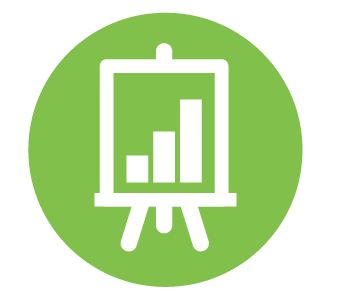 Local Courses Completed
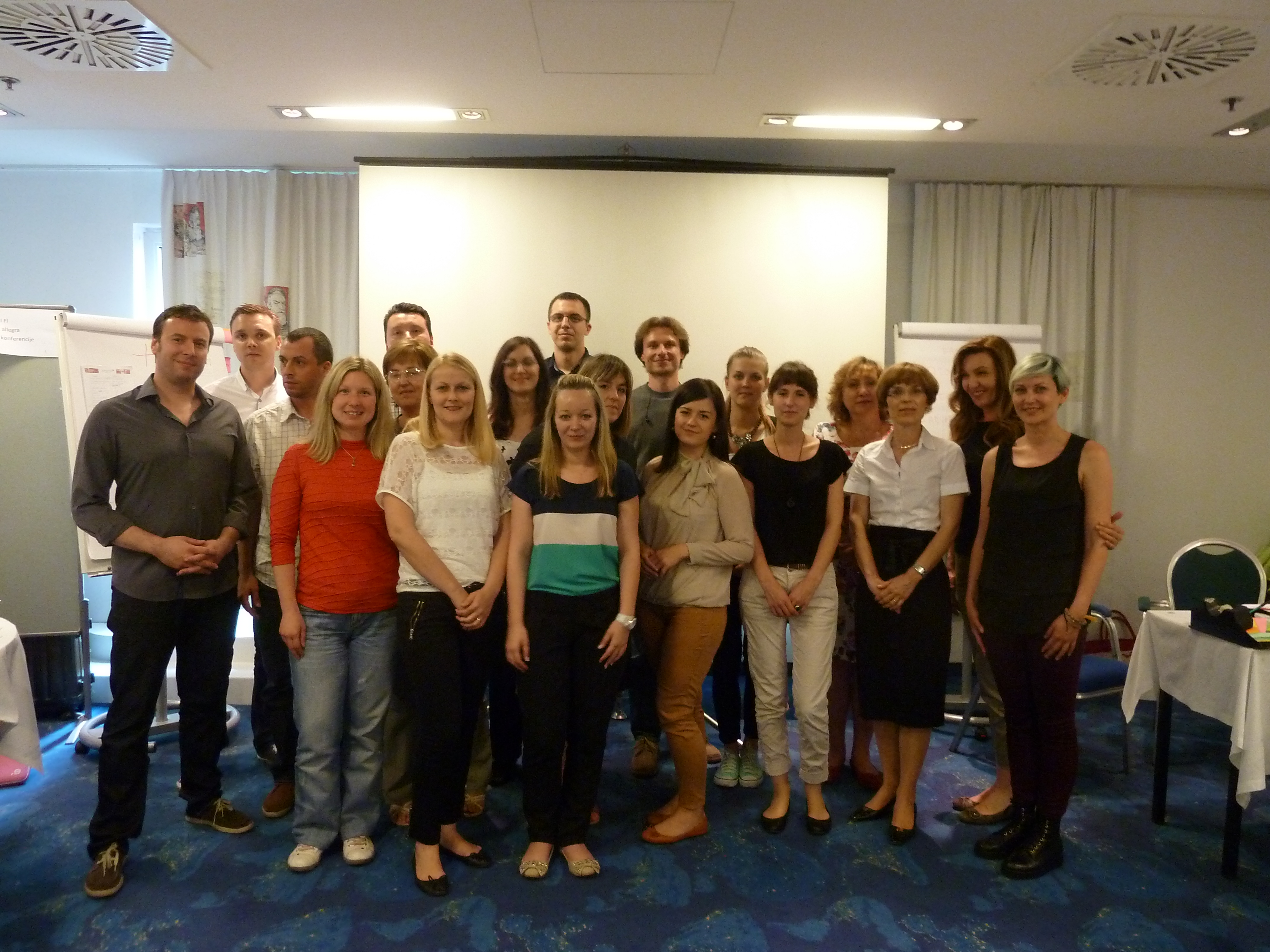 23 & 24 June 2014
HR1: CONSUMER ADVICE
Essential skills for and Professionalisation of Consumer Advice

16, 17 & 18 July 2014
HR2: WORKING WITH MEDIA

25 & 26 Sept 2014
HR3: CONSUMER LAW
EU legislation and Croatian Consumer law

16 & 17 October 2014
CZ1: ENERGY COLLECTIVE SWITCHING

6 & 7 November 2014
PL1: ENERGY COLLECTIVE SWITCHING
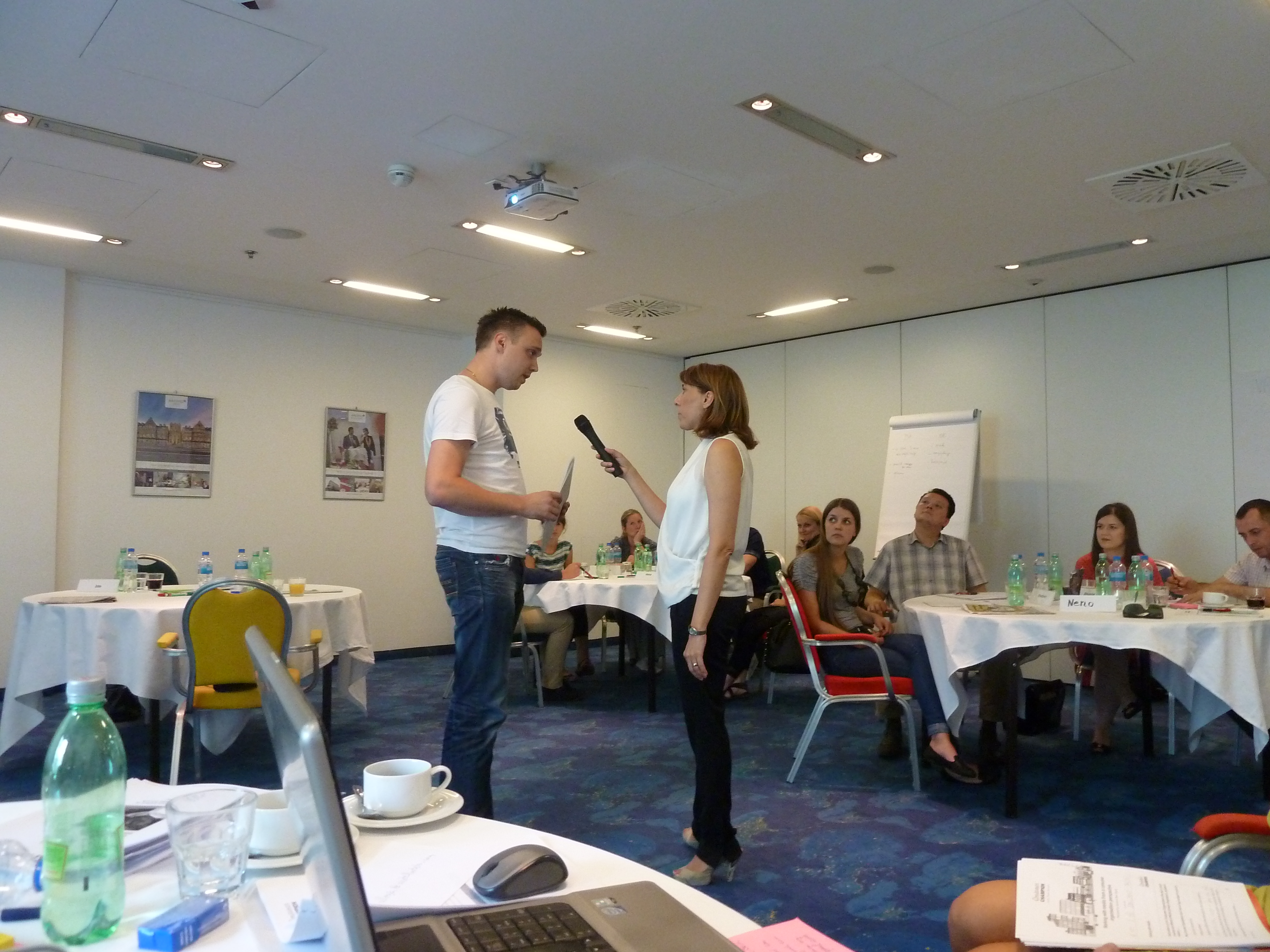 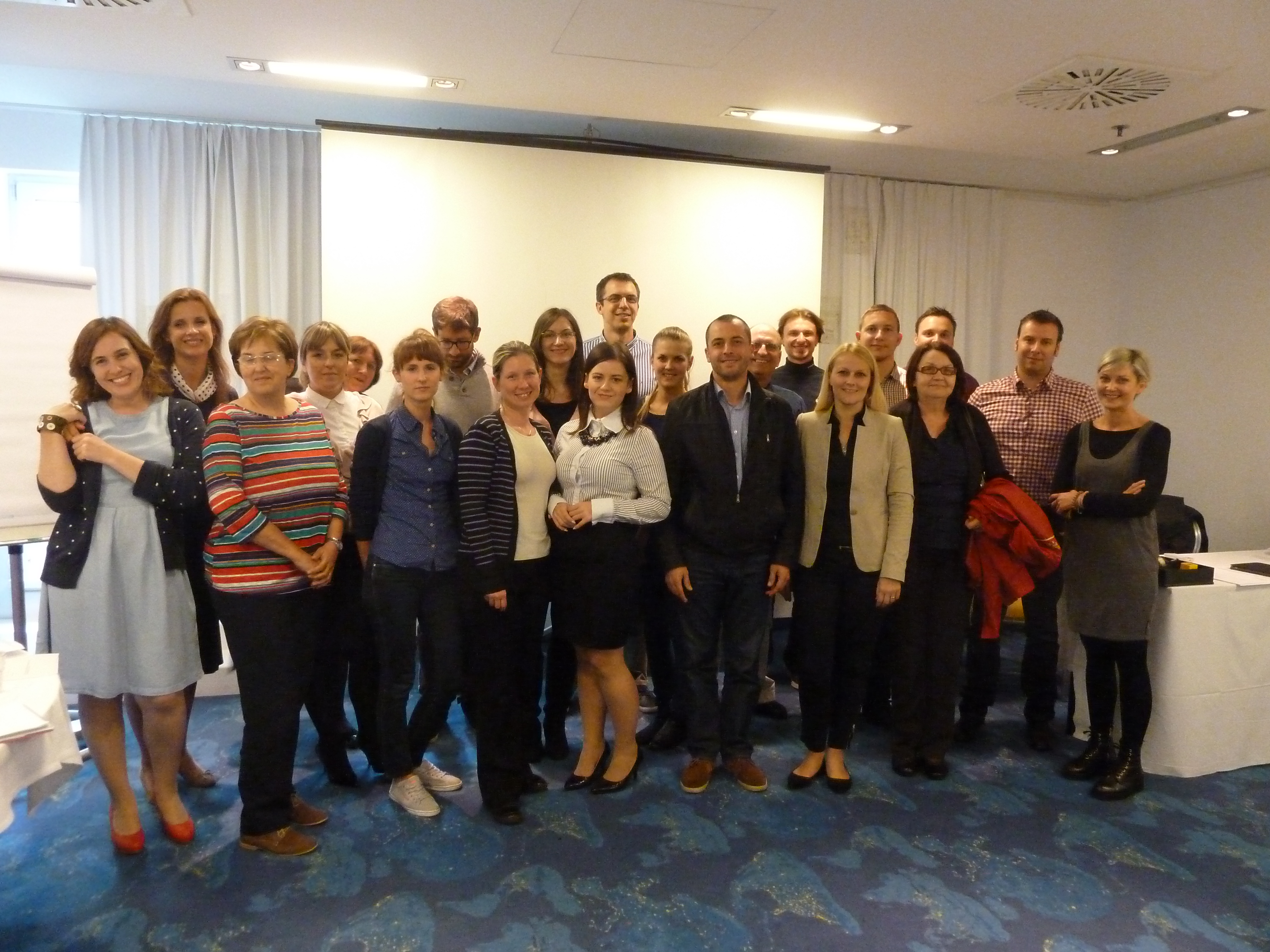 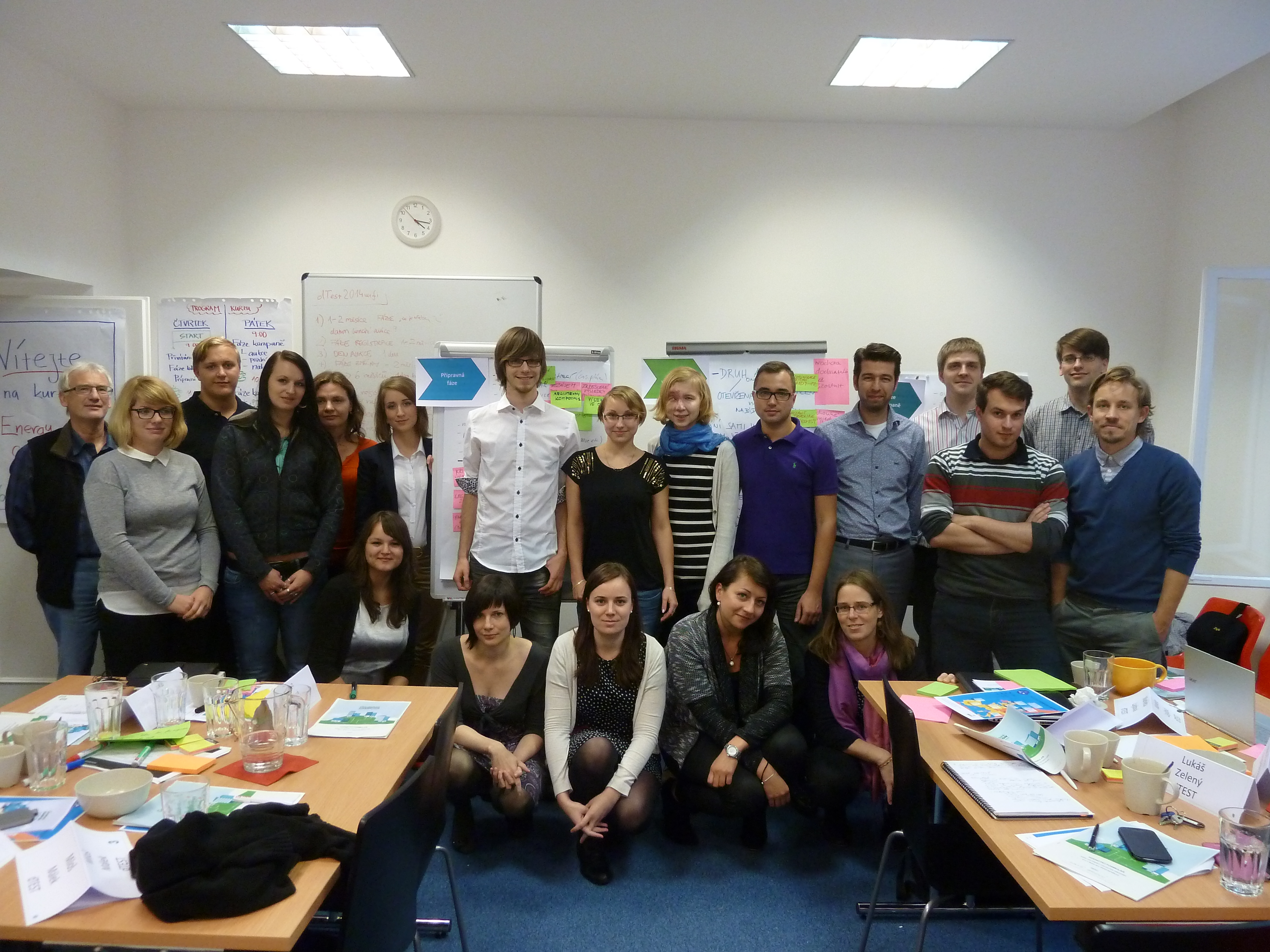 Participants’ testimonials
Dunja Mak - HR1 – Consumer Advice: 
	“Thank you for the nice and really valuable training. I will definitely apply the knowledge received. In 	addition, I am happy for pictures and presentations received and I definitely visit the website.”
 
Dunja Mak and Dinko Mihaljevic - HR2 – Working with Media: 
	« My colleague Dinko and I keep action plans in our office and we are already implementing some of 	the listed activities in order to achieve an even higher level of professionalism and to spread acquired 	knowledge. We would also like to thank you for such an interesting and educational course.”
 
 Lenka Vasilova - CZ1 – Energy Collective Switching:
	« On behalf of Ministry of Industry and Trade, I would like to thank you for the invitation. It was very 	interesting experience and the team of trainers and organisers was just great. Indeed, it has been two 	demanding course days, but it definitely worth it. »
 
Vladimir Cerny - CZ1 – Energy Collective Switching:
	“Thanks a lot for everything, I would be happy to use the pictures sent for my article in our internal 	bulletin (my action plan task no. 2).
	I am looking forward to next trainings and meetings with organisers“
03
Next steps
Next Steps
WEB NETWORKING PLATFORM:  COMING SOONAdd new features, content and improvements
E-LEARNINGDevelop new courses and add further translations
TRAININGMore courses to be announced
[Speaker Notes: Insert LIVE DATE when available]
What can you do to help
When the site goes live, please visit & create your account
Contribute to the Forums and help us to grow our online consumer community
Tell others who might be interested